ПРЕЗЕНТАЦИЯ К УРОКУ
К УМК И.Н.Верещагиной,
О.В. Афанасьевой,
5 класс
LESSON 5
Подготовлено 
учителем 
английского языка
Соболевой Алевтиной Владимировной.
МОУ «Гимназия №4»,
г.о. Электросталь, Московская область.
2011 год
Тема: NATIONAL FLAGS
NATIONAL FLAGS
of
Russia,
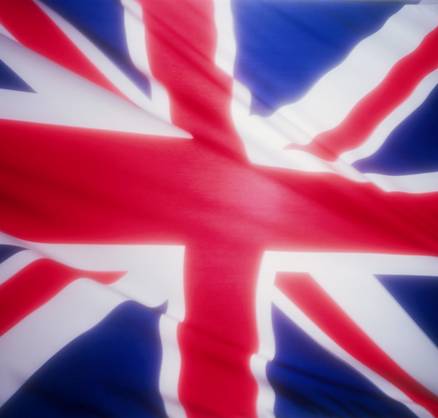 Great
Britain
and
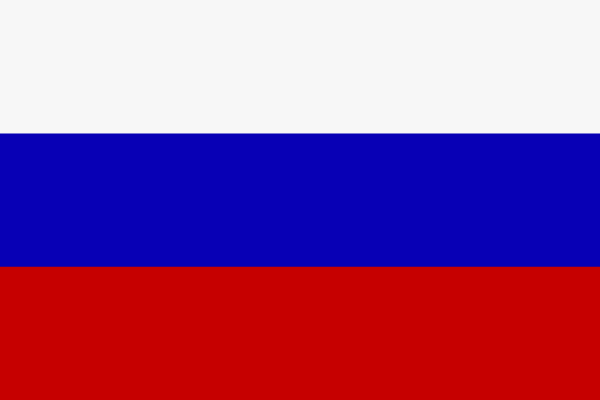 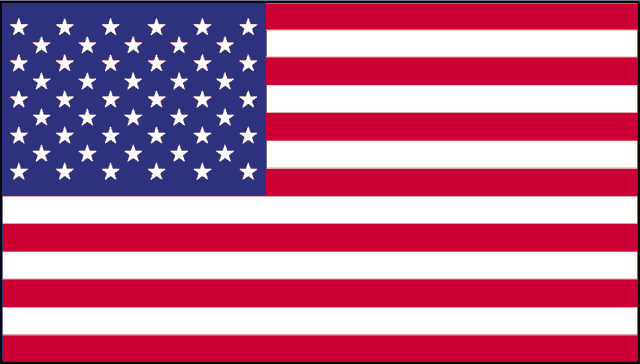 the USA.
THE BRITISH FLAG
It is called Union Jack and it symbolises the union of
England. The flag is made up of the crosses of the 

patron saints of England:
the Saint George´s cross


the Saint Andrew`s cross


the Saint Patrick`s cross
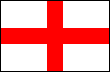 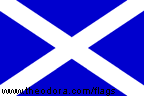 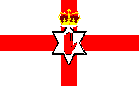 THE USA FLAG
The flag of the USA is called 
“Stars and Stripes”.

It consists of 50 stars 
(as there are 50 states in the USA since 1960) and 13 stripes 
(as originally there were 13 colonies). 
The official flag dates back to June 14, 1777.
THE RUSSIAN FLAG
The Russian flag has three wide stripes on it. The 
stripes are white, blue and red. 

The upper stripe is white, the middle stripe is blue 
and the red stripe is at the bottom. 
These colours have always been symbolic in Russia: 
white – noble and sincere, 
blue – honesty and devotion (to friends, family and to the country),
red - love and bravery.
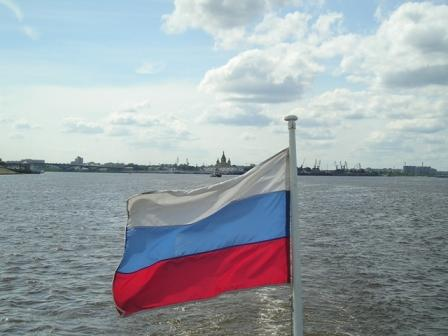 QUESTIONS TO ANSWER:
What is the name of the British flag?
What is it made up of?
What is the name of the American flag?
How many stars does it have?
What do these stars correspond to?
Why are there 13 stripes on the USA flag?
What colours are there on the Russian flag?
What do these colours mean?
Источники информации:
www.wikipedia.org
УМК Верещагиной И.Н.. Афанасьевой О.В. 
для 5 класса